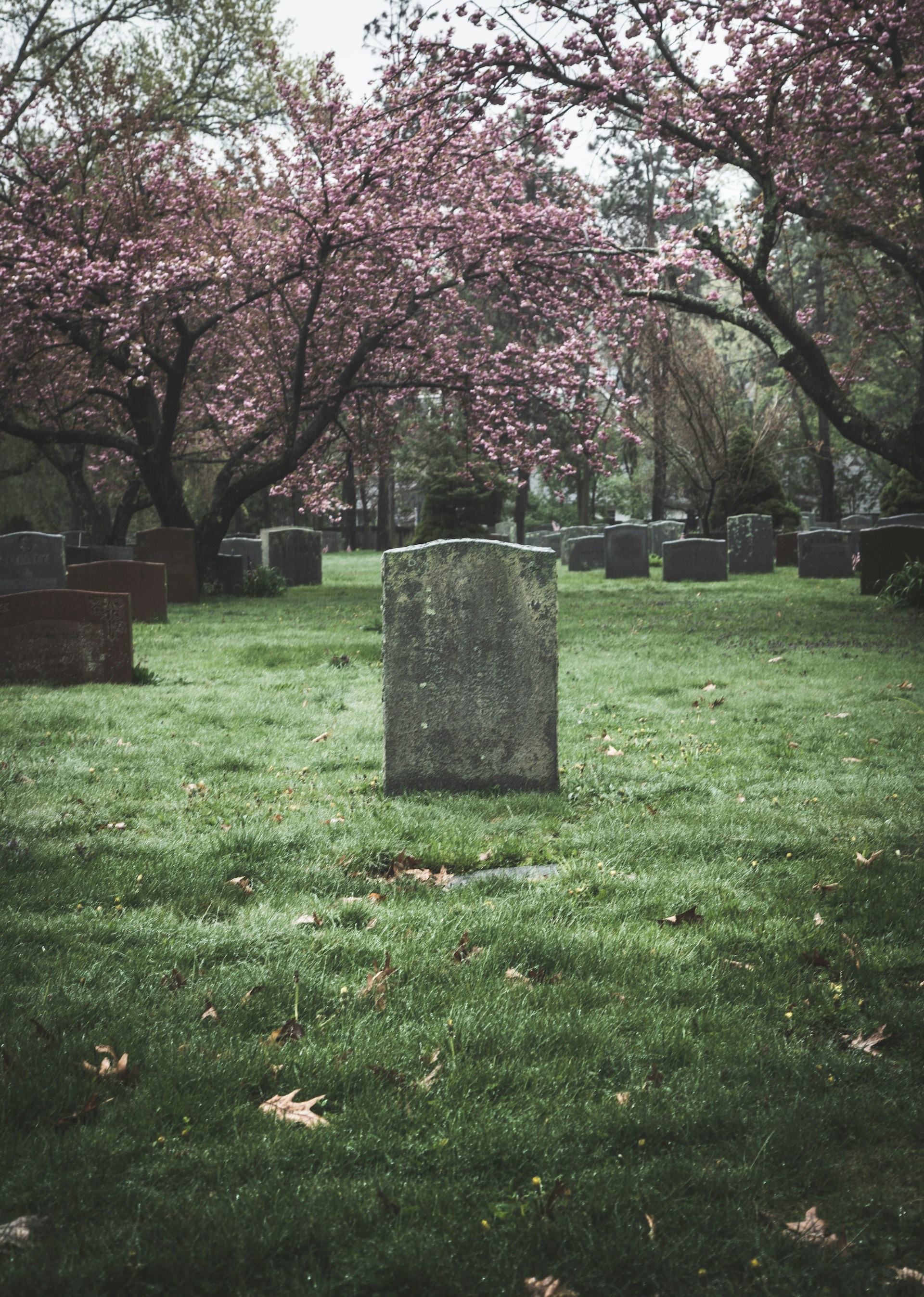 How Will
Your Story End?
Jacob
Playing favorites with his children and dealing with the consequences
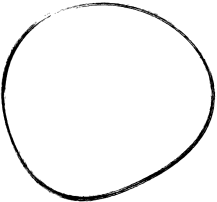 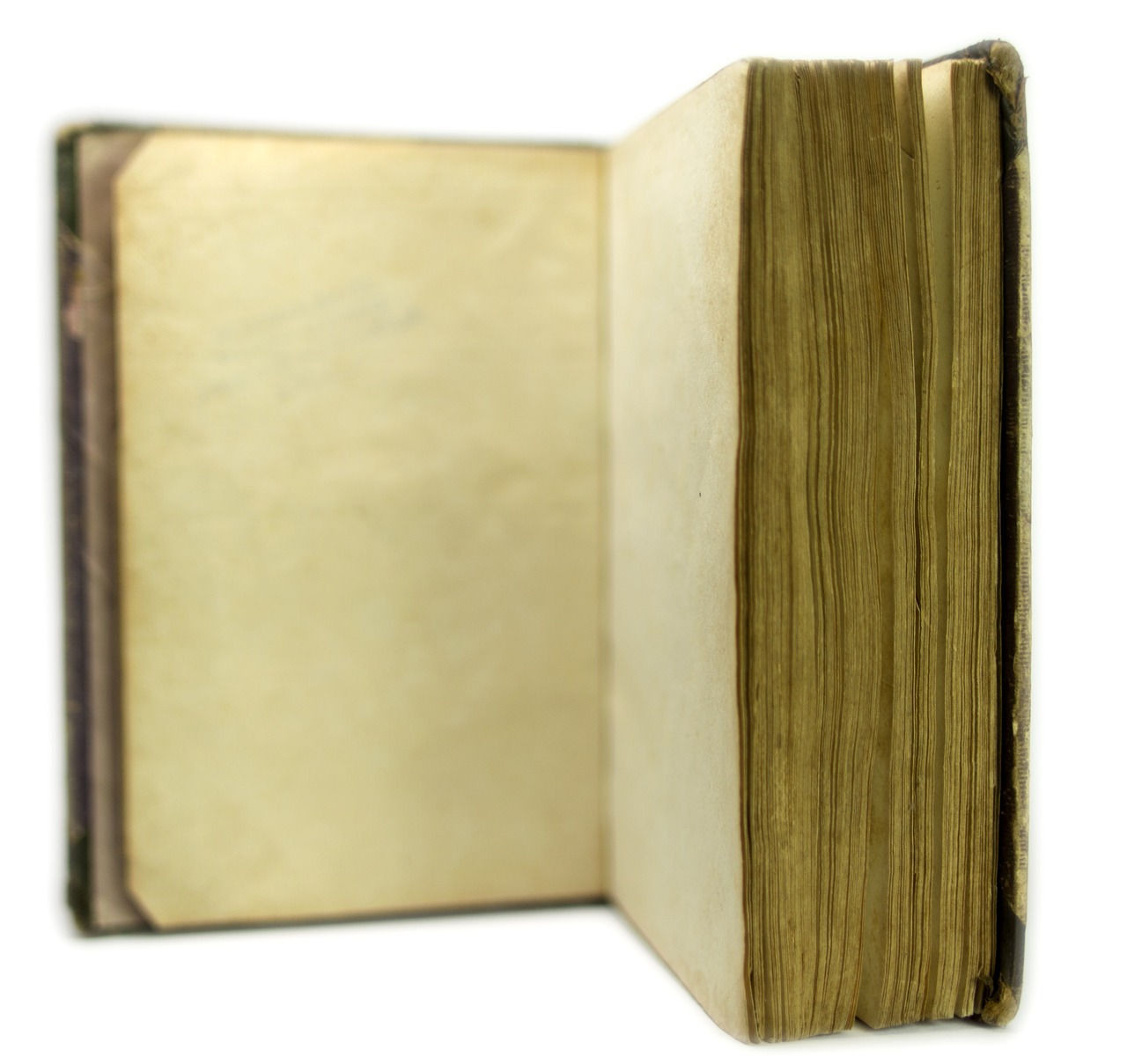 Marrying 2 wives
Tricking his brother
Fighting for years with his uncle
Years of wrestling with God
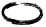 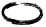 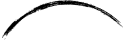 Sorrow
Samson
Anger at Philistines killing wife
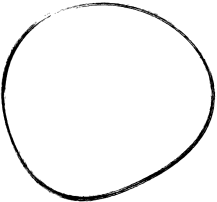 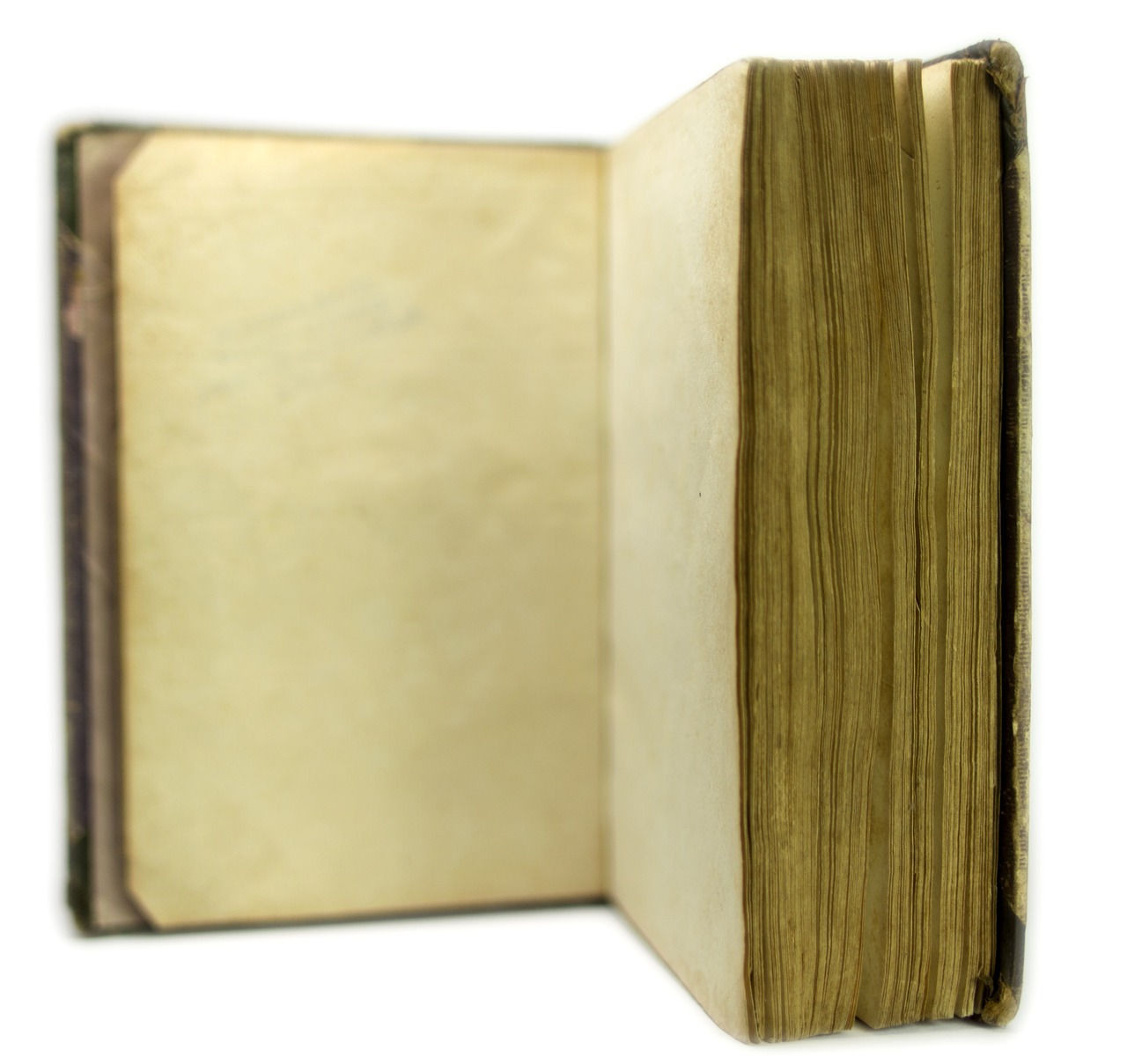 Anger at wedding over riddle
Anger at losing wife
Life of Anger
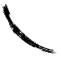 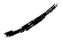 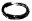 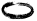 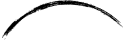 Anger
Saul
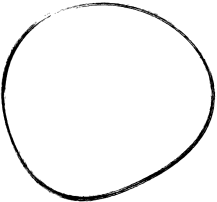 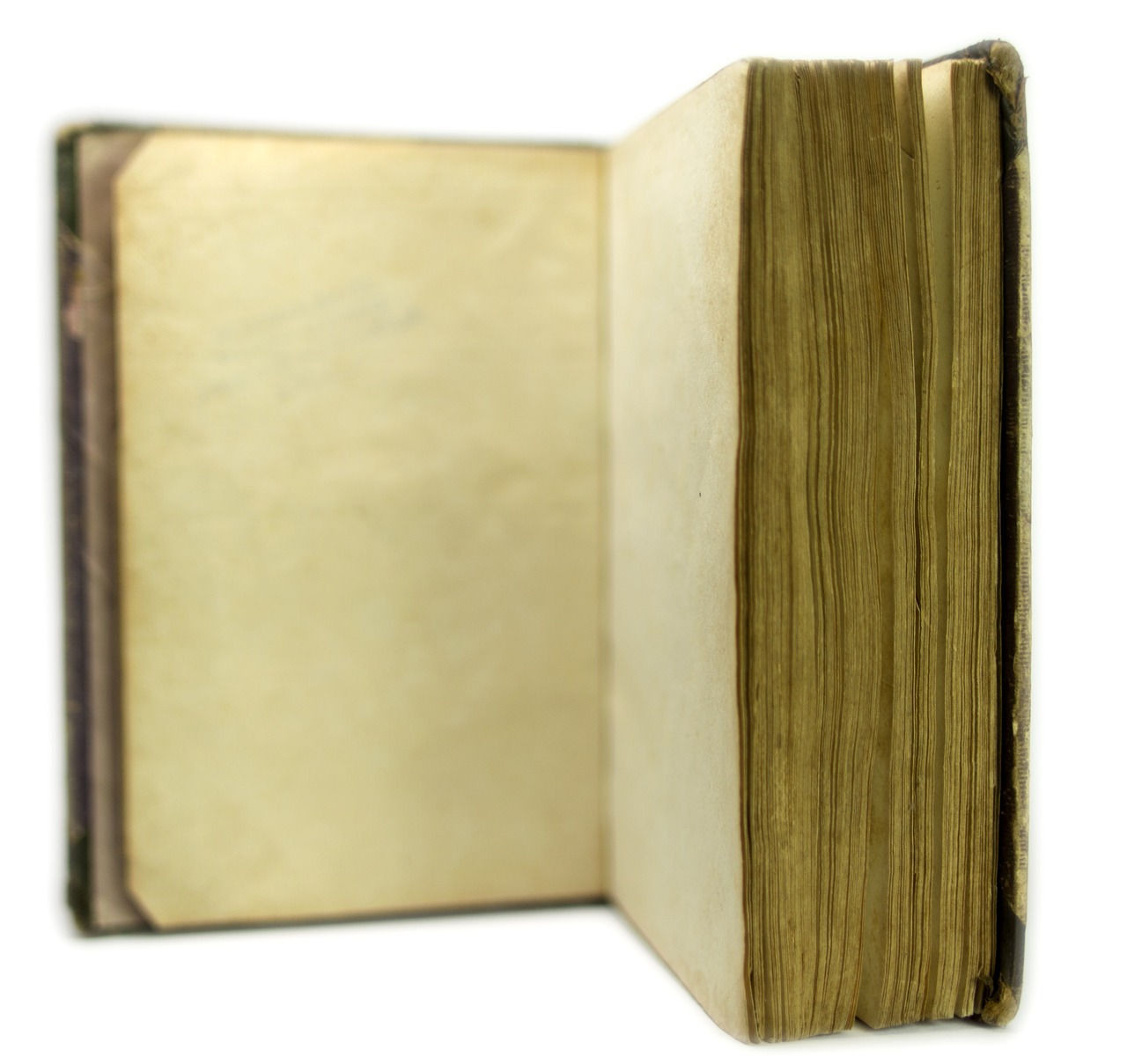 Fear of David taking his throne
Fear of Philistines
Later life driven by fear
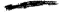 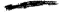 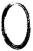 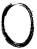 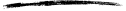 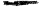 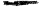 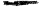 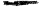 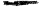 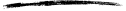 Fear
David
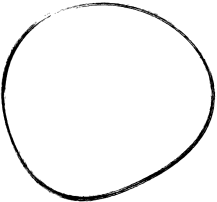 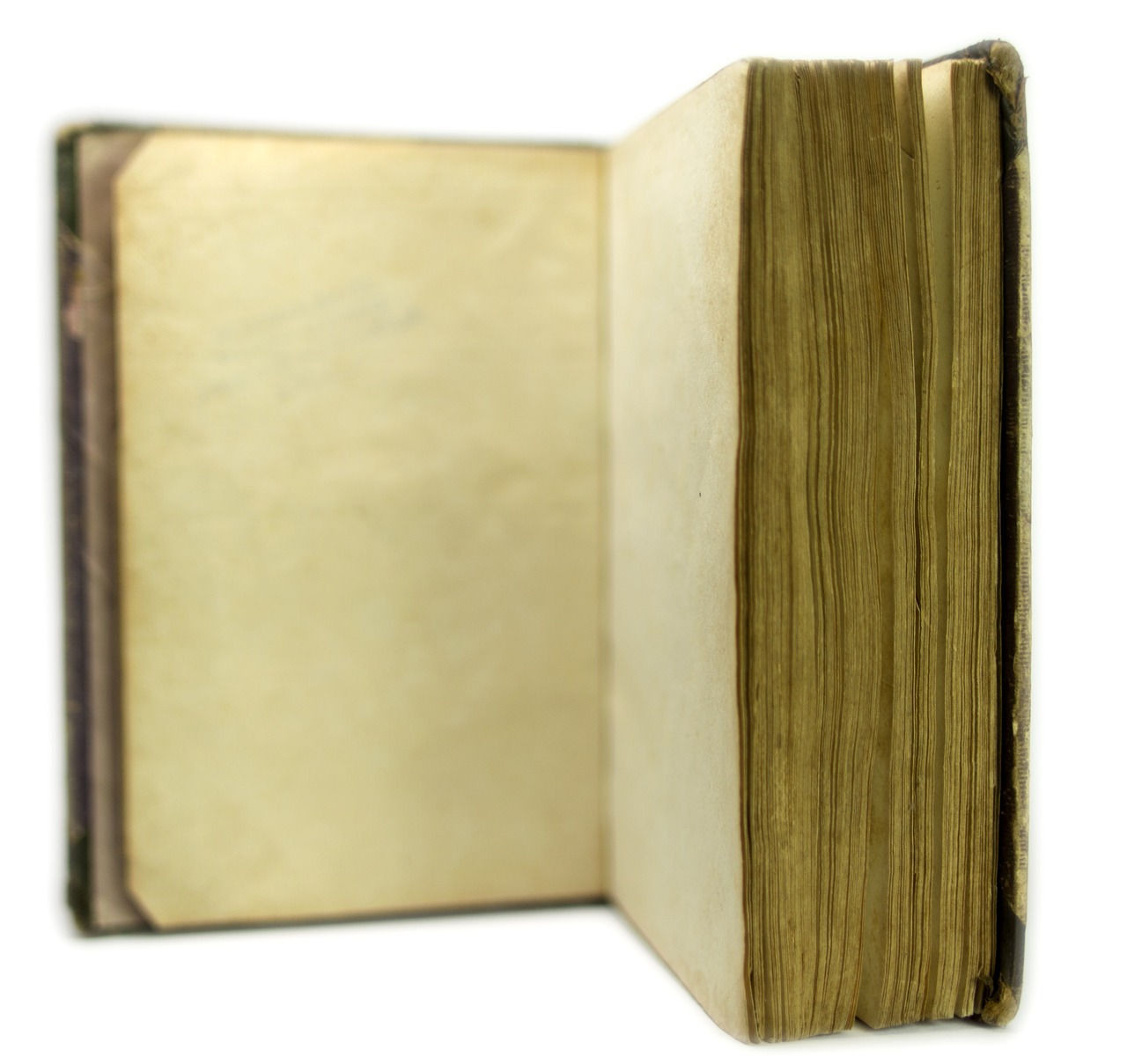 Sin with Bathsheba
So many other poor decisions
Many Ups and Downs
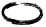 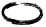 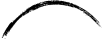 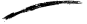 Wisdom & Regret
Peter
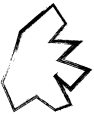 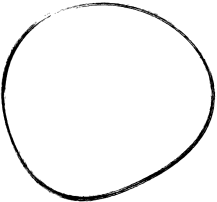 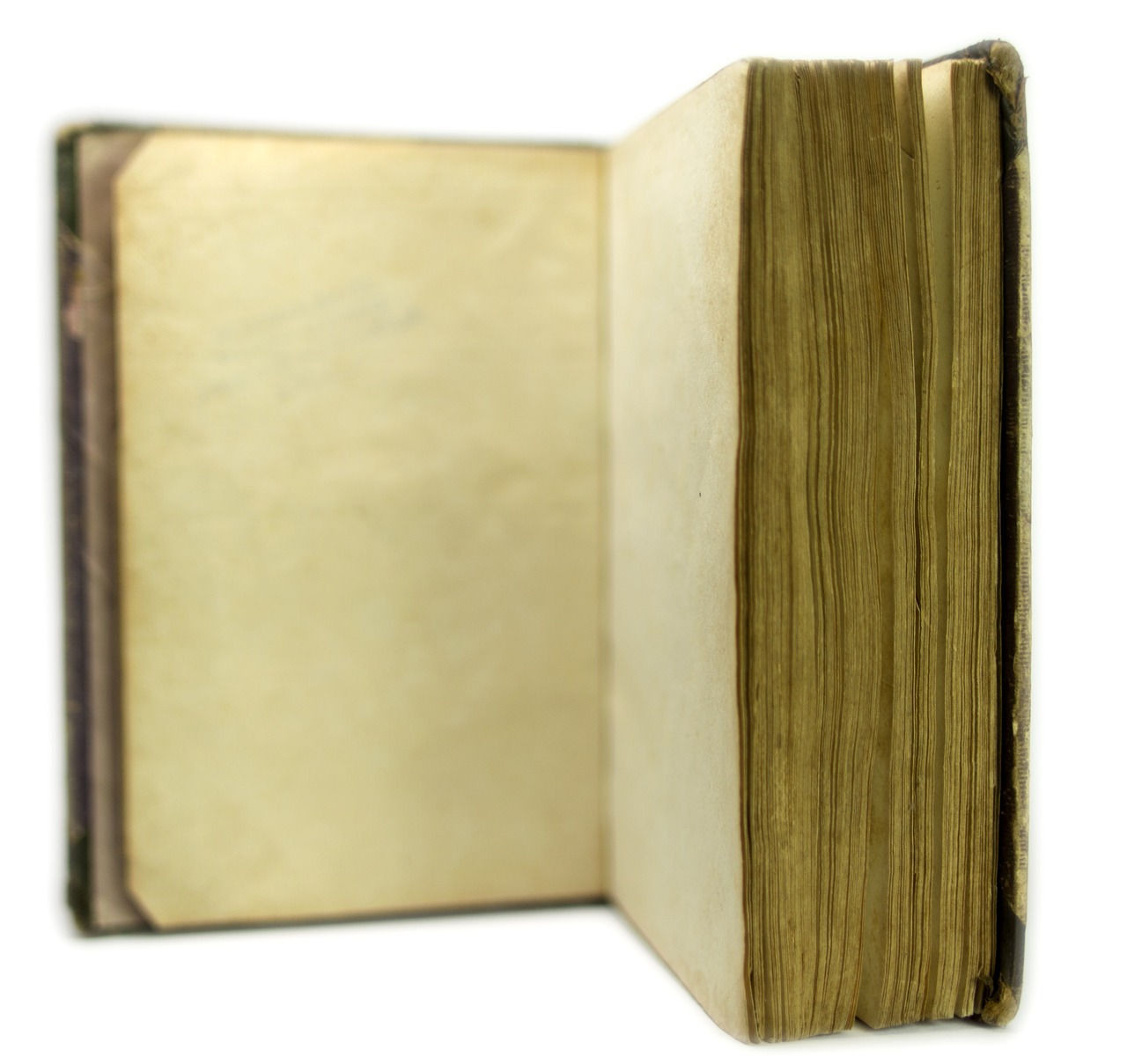 Denying Christ & Repenting
Always Growing
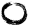 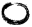 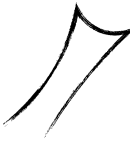 Walking on the water
Preaching on Pentecost
Preaching to the Gentiles
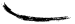 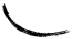 Reaching Forward
Paul
Risking his life to preach the gospel
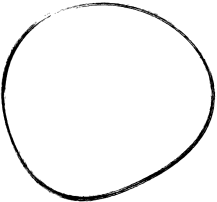 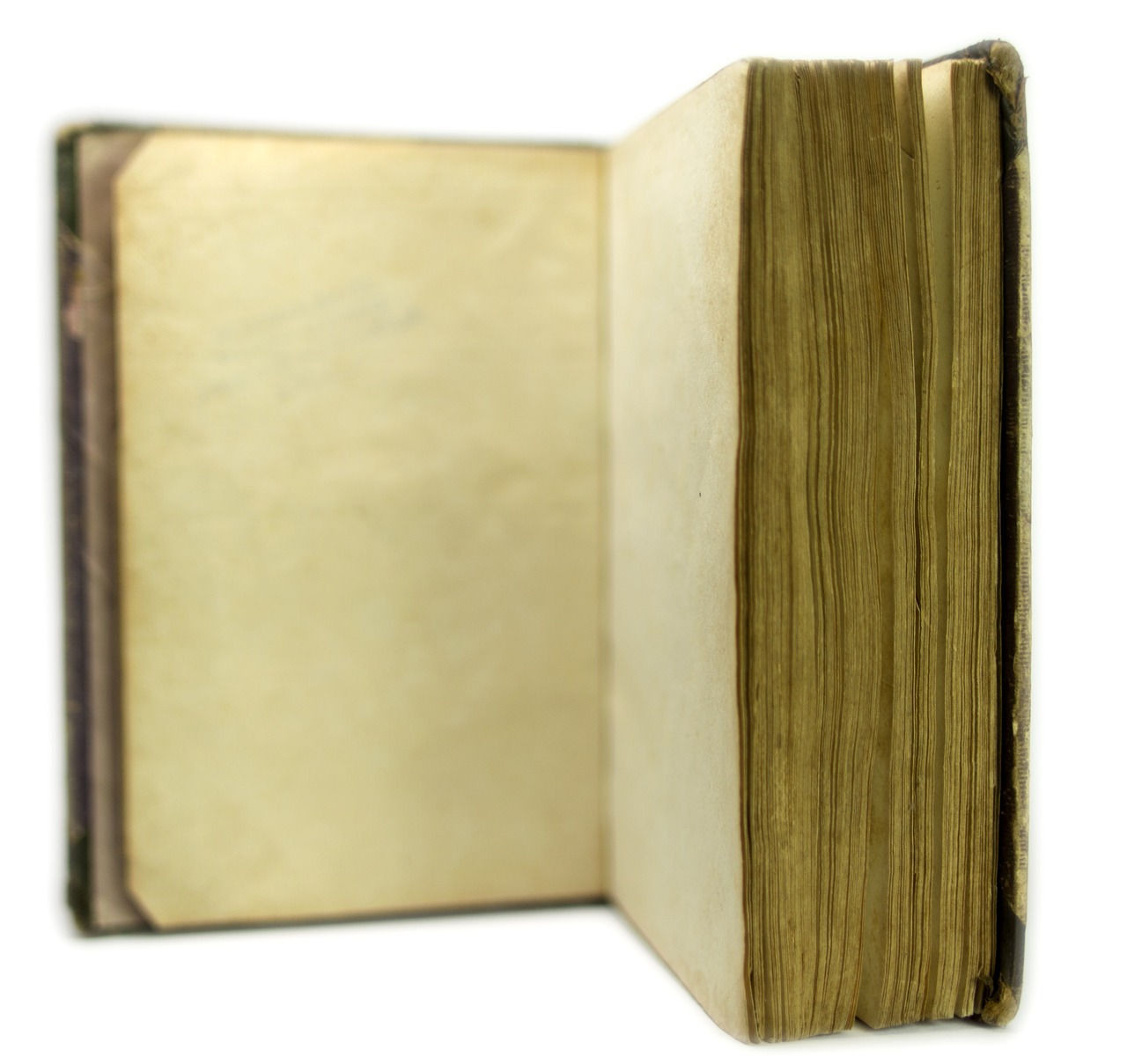 To Live is Christ
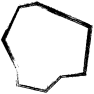 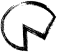 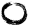 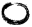 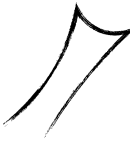 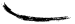 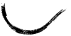 Joyful Courage
Me
What story am I writing now?
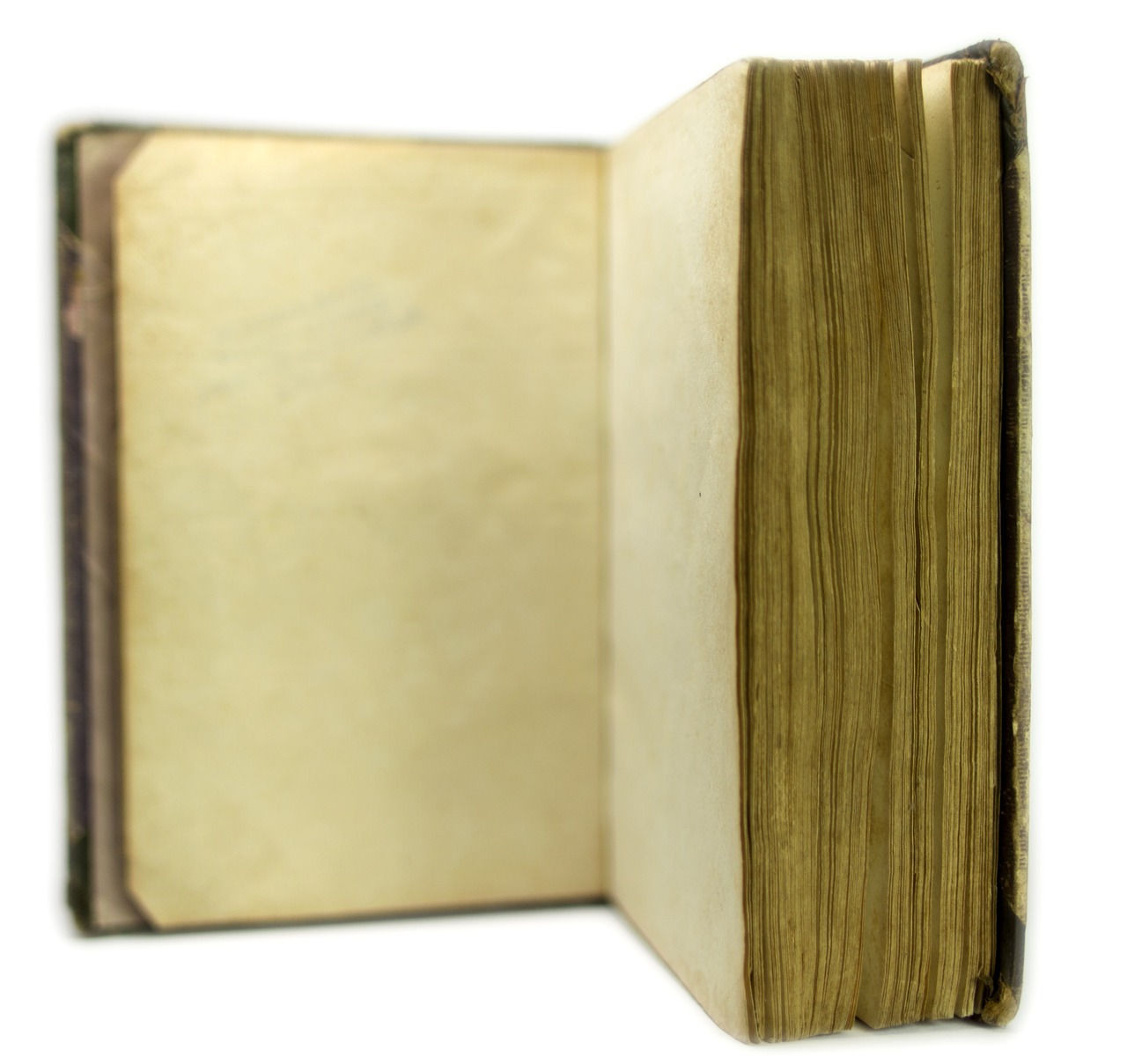 ?